Planning for Learning in the Library
How the students engage with literature and information during your library lessons is a decision between yourself and the classroom teacher,  based on both the library and school curricula.
 
Think about . . .
learning needs of the children
your school context
your personal skills and knowledge
Consider the following . . .
Information Processing Skills
Literature
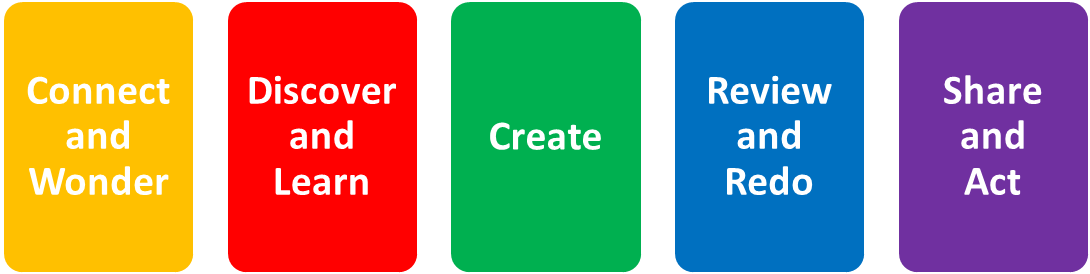 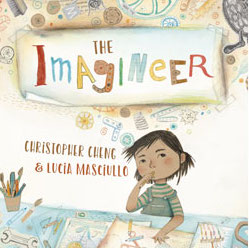 Learning Area Content:
English
EAL
History
Science
Geography
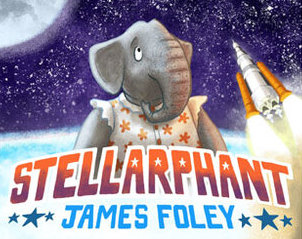 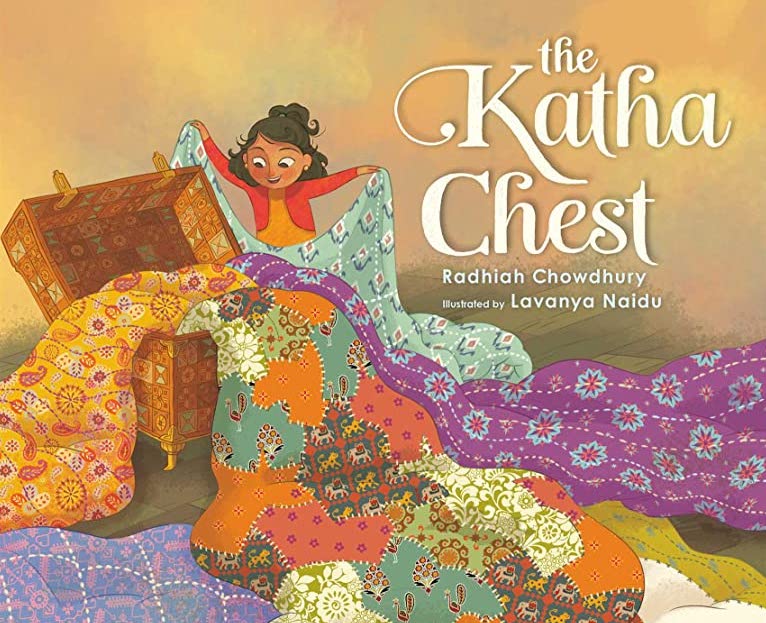 Will this work be part of the class programme or is it a stand-alone learning opportunity?

Be creative…what could learning look like? This is where your skill and passion should shine!
INFORMATION SKILLS
OUTCOME
What is the student expected to learn?
How do these skills support the curriculum?
ASSESSMENT
COLLABORATION
What are the different roles of the class teacher and the teacher librarian in the learning?
How will student learning be monitored? What are your success criteria?
Information Processing Skills
are the ways we find, use and interact with the information we need.
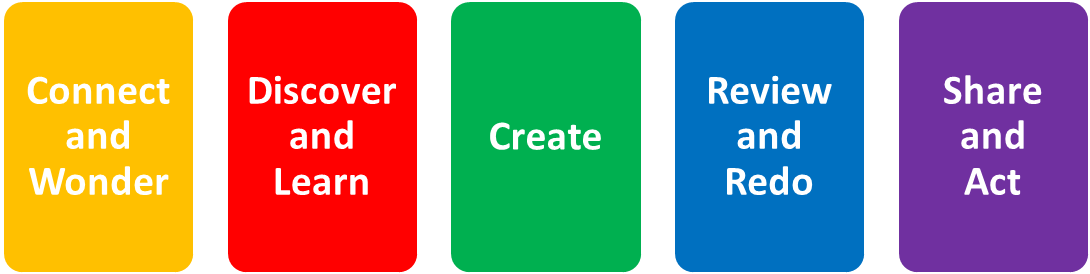 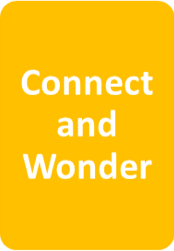 Connect & Wonder
What do I already know?        
What do I need to know?
 This step may involve:
 
Forming questions: what, when, how, why, where

Deciding on focus

Constructing a list of key words in relation to the topic.

Discussing the topic, brainstorming and clarifying known information.
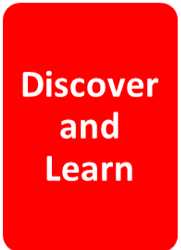 Discover & Learn
Where can I find the information required?
Is the information selected valid and relevant?

This step may involve:
identifying the range of information available (print, digital, human, organisations)

finding information and assessing the reliability (eg evaluating websites)

learning to recognise which information relates to the topic and is credible

recording resources used (bibliographies)
Create
Who is my intended audience?
What tools could I use?

This step may involve:
introducing and exploring new digital programs and print options for presenting information

copyright issues if music and images are included in a presentation

matching audience with presentation formats (eg parents – school website)

asking for feedback prior to publishing
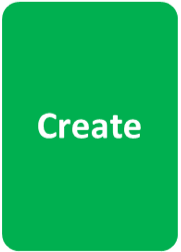 Review & Redo
What did I do well?
What changes would I make if I could do this again?
 
This step may involve:
class review and reflection on presentations

discussing group performance for collaborative tasks

editing and republishing if required/desired
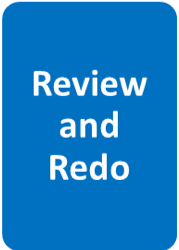 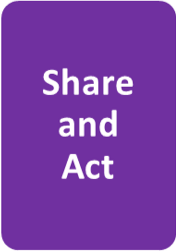 Share & Act
How will I use what I have learned?
How can we use what we have learned to bring positive change to a situation?
 
 
This step may involve:
Discussing how the issue might change and what it could look like in the future. 

Doing something with or about what has been learned
Lesson Examples
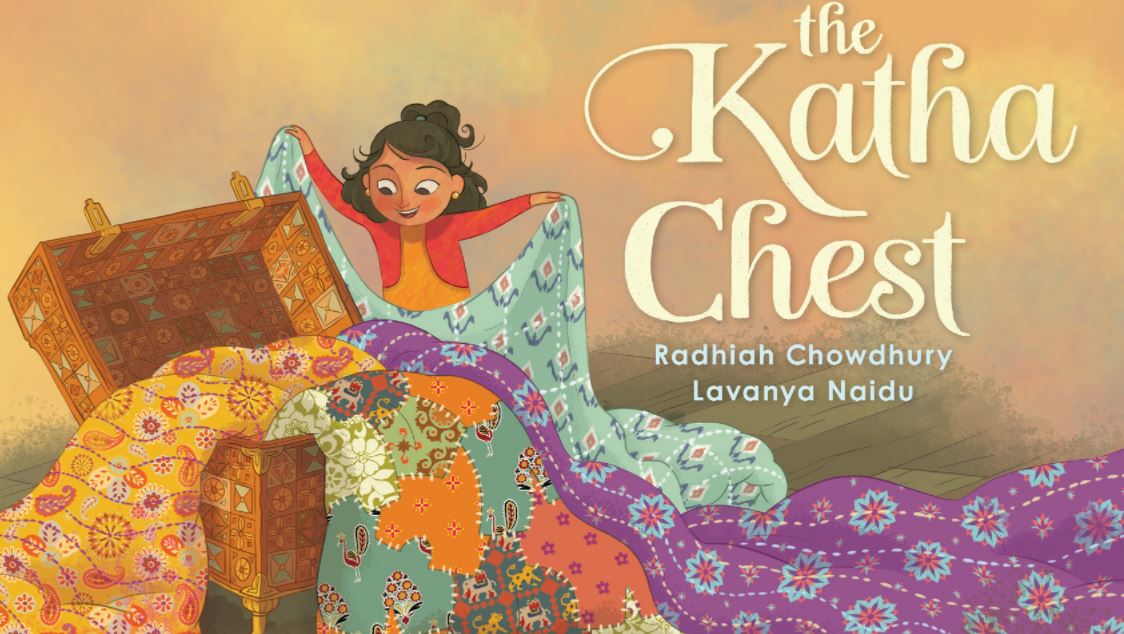 Information Processing Skills for this lesson are Connect & Wonder, and Create
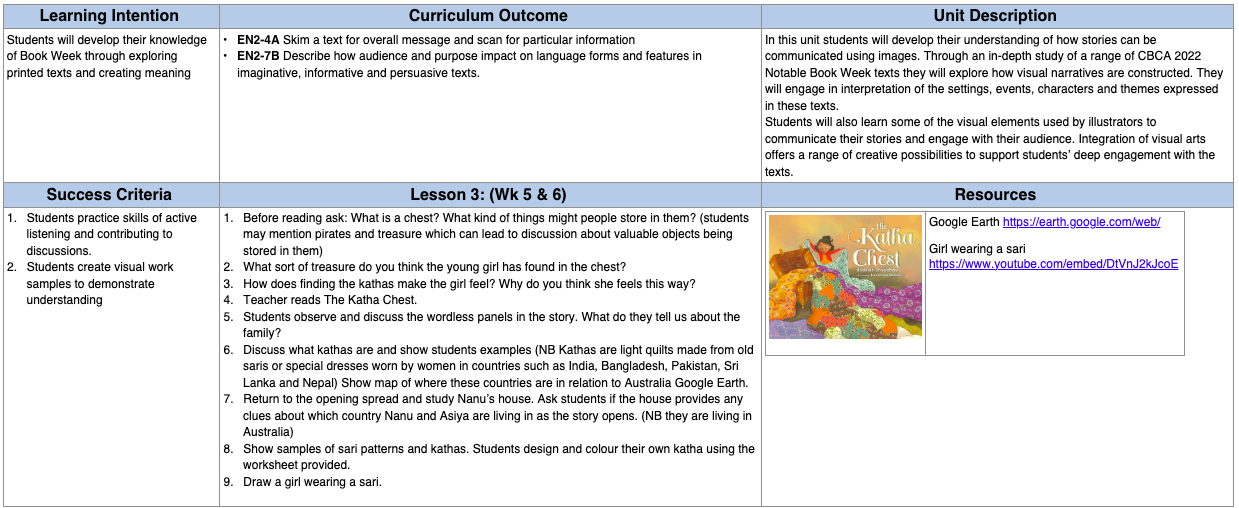 Lesson Plan Template Example
UNIT TITLE:				TEACHER:				GRADE:
Now it’s your turn . . .
Please complete the survey about today’s sessions by following this link https://www.surveymonkey.com/r/8RC87HS